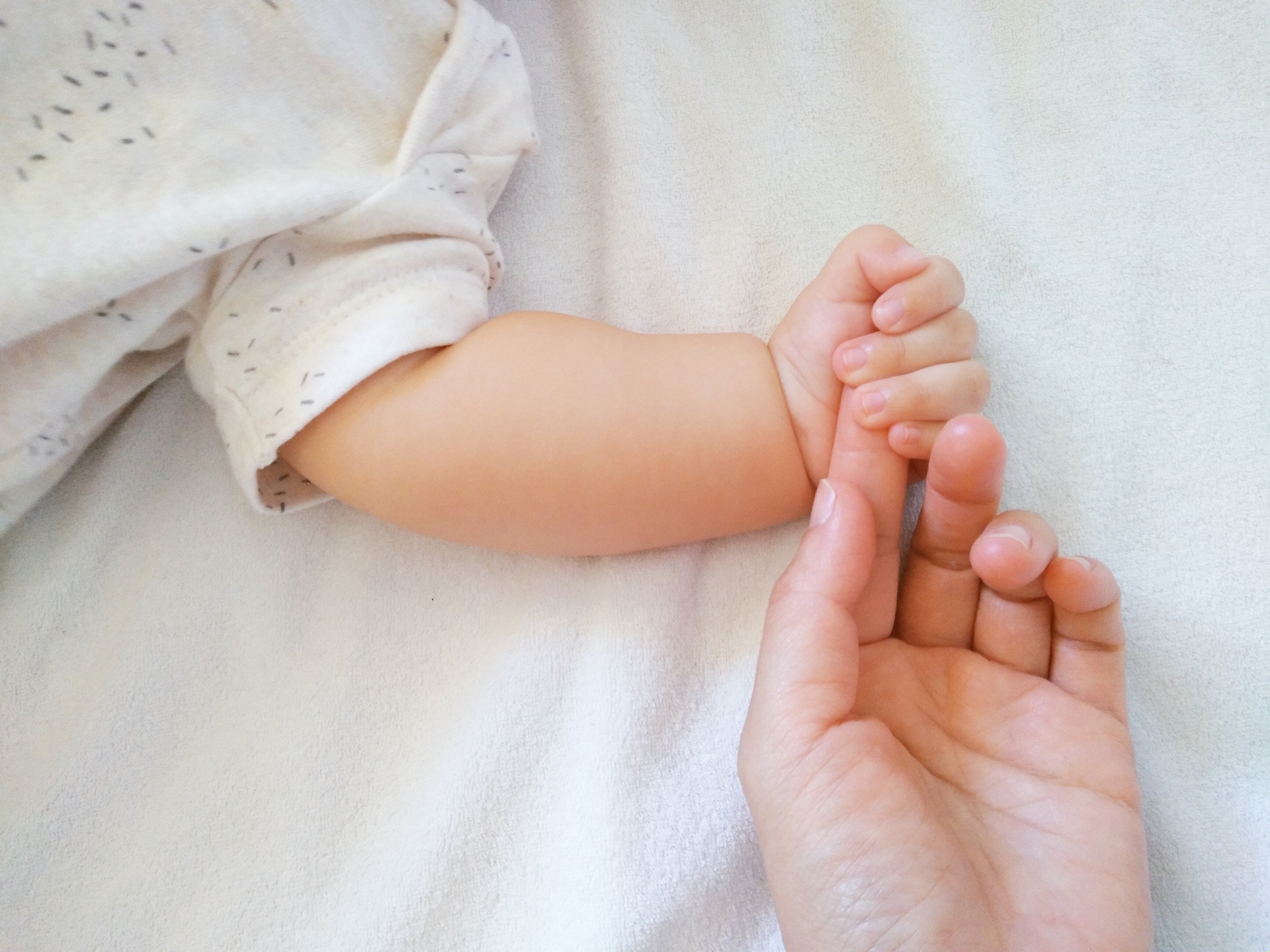 守りたい
この子のために防災講座
防災に役立つ
プレゼントも用意！
持ち運びに便利な水袋と
せたがや防災ブック
９月４日(土) 
10:00～12:00
開催日時
講座内容
1.用賀地区の避難所、在宅避難について    
用賀まちづくりセンター職員
2.子育て世代のための防災講座  
アウトドア防災ガイド　あんどう りす氏
講師紹介
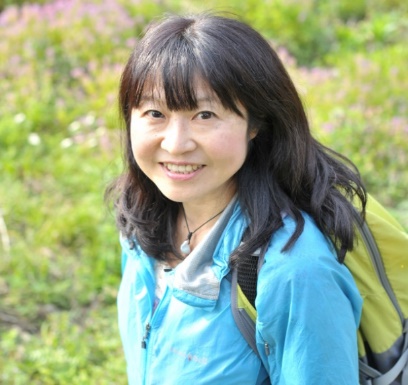 定　員・会場参加12組（先着順）
　　　　お子様と一緒に参加できます
　　　　　　見守りスタッフやおもちゃなどあります
　　　・zoom（視聴のみ）15名
アウトドア防災ガイド
あんどう りす さん
阪神淡路大震災の経験と
アウトドアスキルを使った
日常にも役立つ防災情報が聞けます。
生きる知恵が得られると好評で、口コミで全国に広がり講演は毎年１００回以上！
・女性防災ネットワーク東京呼びかけ人
・FM西東京パーソナリティ　
・著作「家族の笑顔を守る暮らしの知恵りすの四季　
　だより」新建新聞社　他
参加費   無料
               （社協会費で負担しております）
会   場
用賀まちづくりセンター
　 3階　活動フロア 
   （用賀２－２９－２２）
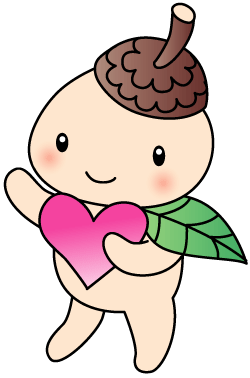 申込方法　
下記QRコードから、または下記事務局にお電話にてお申込みください。
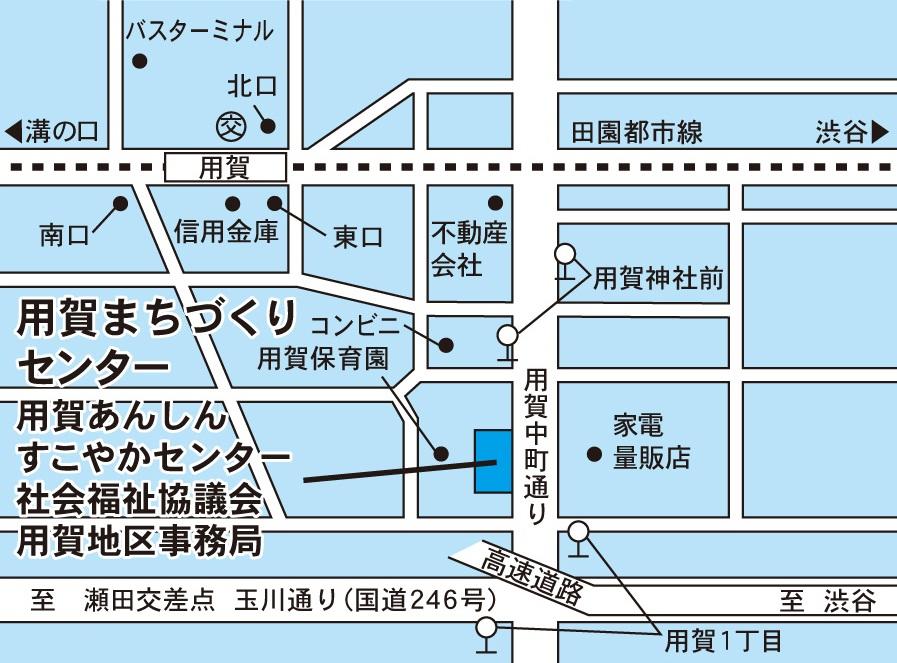 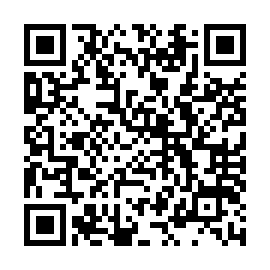 申込受付後、申込完了メール
が届きます。定員となり次第、
受付を終了いたします。
お問合せ：社会福祉協議会用賀地区事務局
０９０-９８１８-３７４０
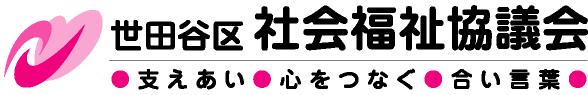 まちづくりセンター3階 活動フロア